Муниципальное 
бюджетное дошкольное 
образовательное 
учреждение детский 
сад «Оленёнок»
Занятие №2старшая группаноябрь                          Составила: музыкальный                                                руководитель Емелова О.Н.
Слушание муз.А.Жилинский «Мышки»
Пальчиковая гимнастика
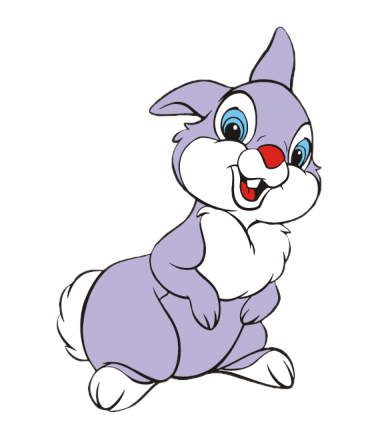 Пение «Снежная песенка» муз.Д.Львова -Компанейца
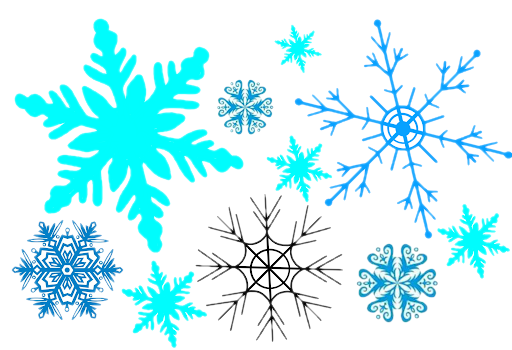 1. К нам на новоселье
Жалует зима,
А за ней веселье,
Смех и кутерьма.

Припев:
А ну, снежок,
А ну, дружок,
Лети, не уставай.
И двор, и дом,
И все кругом
Теплее укрывай.

2. Нам всего милее
Зимние деньки:
Снежные аллеи,
Лыжи и коньки.

3. Белый снег мохнатый
Пляшет за окном —
Мы о нем, ребята,
Песенку споем!
Музицированиеиграть ритмично под музыку
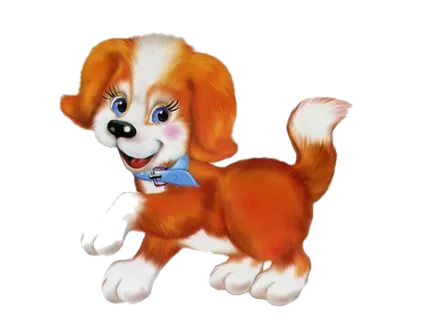 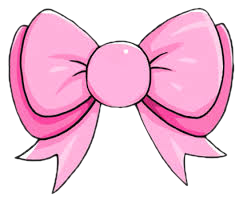 Игра«Займи место»Дети бегают вокруг стульев по большому кругу, взрослый сажает на один стул игрушку-собачку, на другой кладет бантик. Оставшиеся без места дети весело танцуют в кругу
Используемые ресурсы:
http://s018.radikal.ru/i519/1304/3e/4bb97ff07cca.png
http://i022.radikal.ru/1304/0b/005110753ae9.png
http://img-fotki.yandex.ru/get/4126/981986.29/0_833e9_d1cacb4b_orig